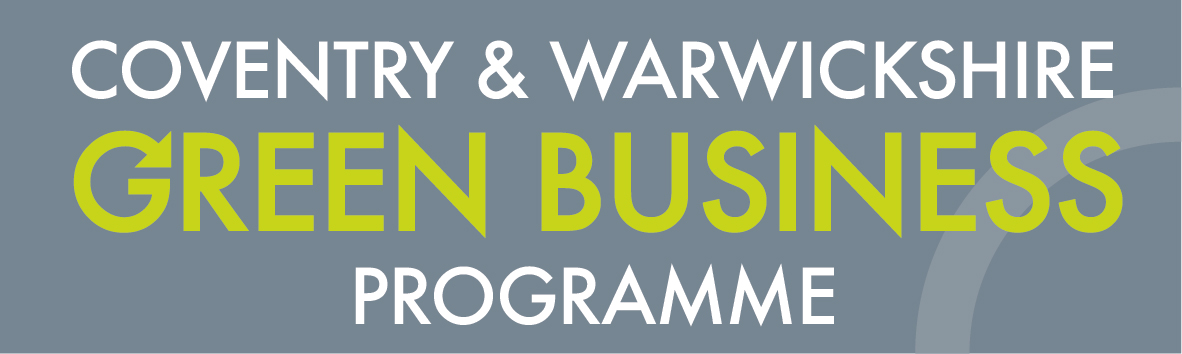 Green Business Programme
Bernie McCullagh
Business Energy Advisor:
Coventry City Council
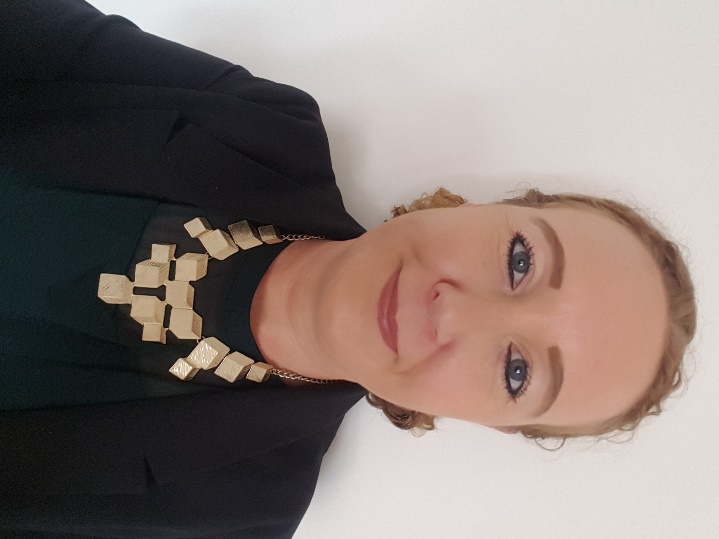 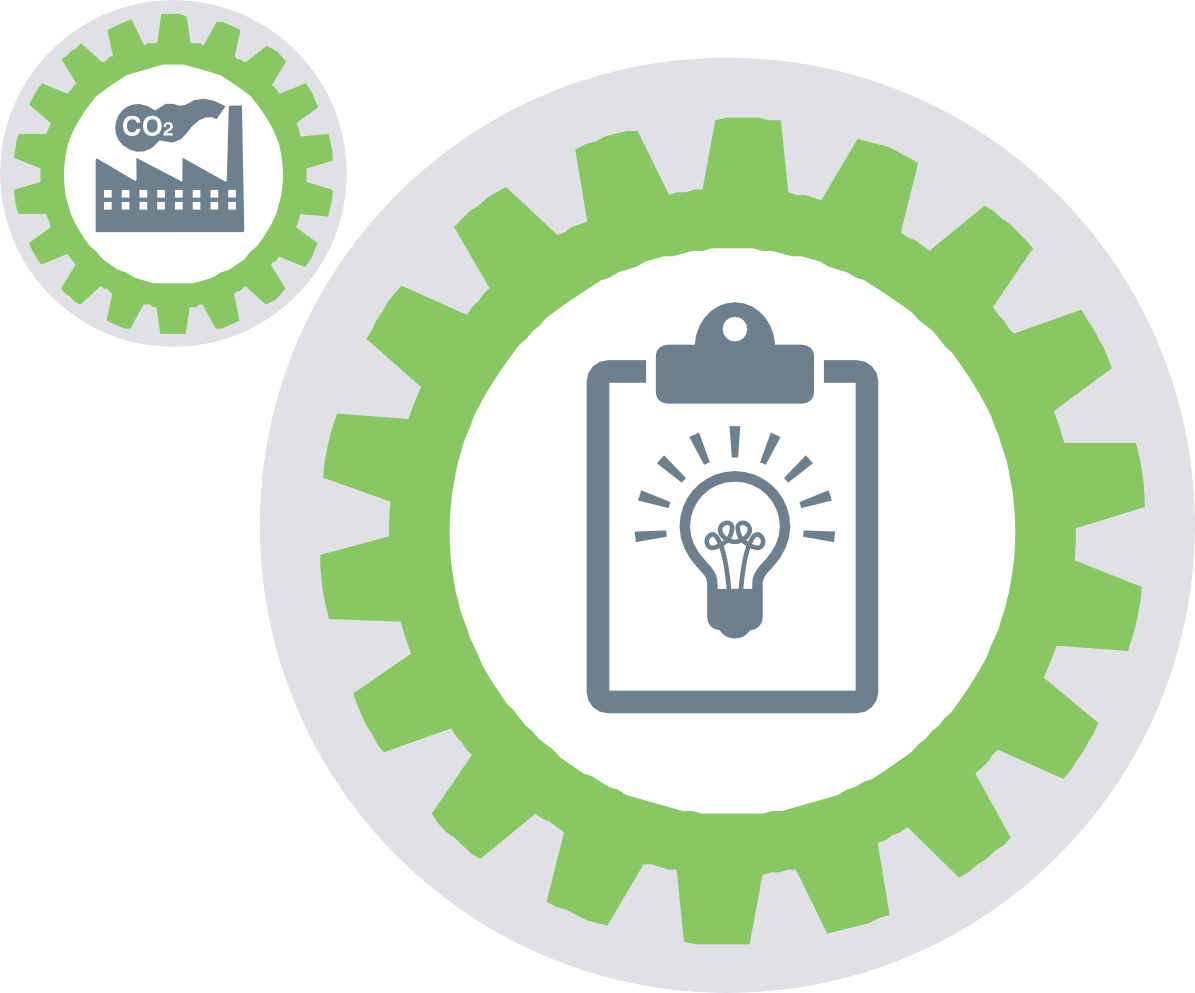 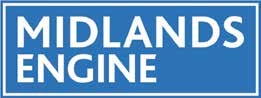 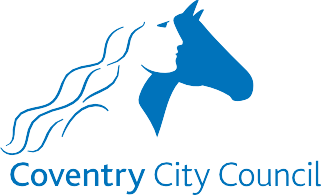 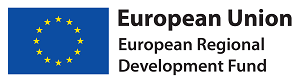 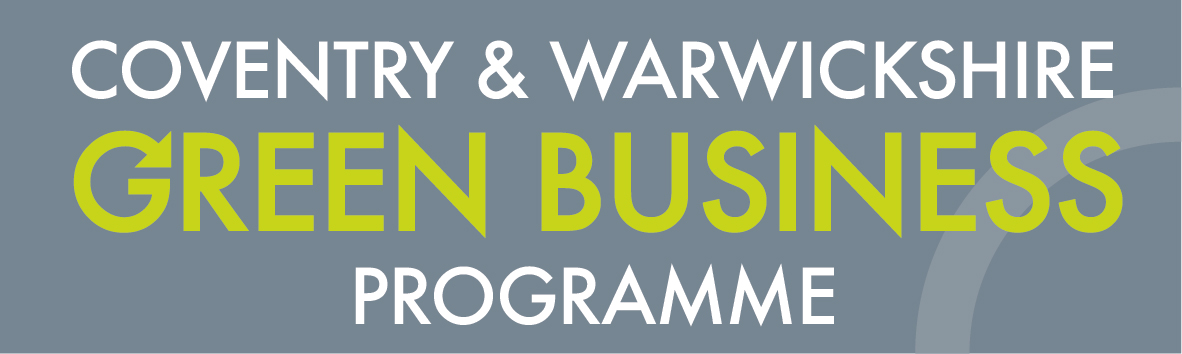 Business impacts: energy
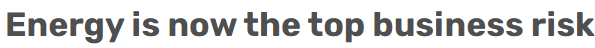 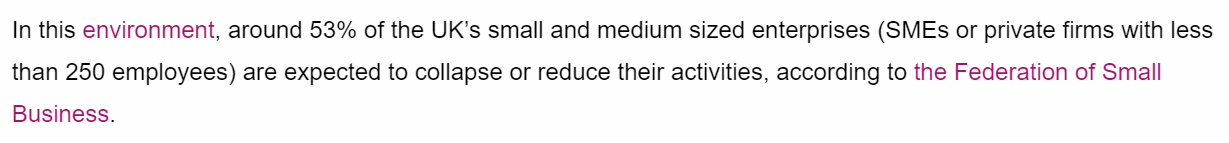 Energy-Bill-Relief-Scheme
31st March 2023
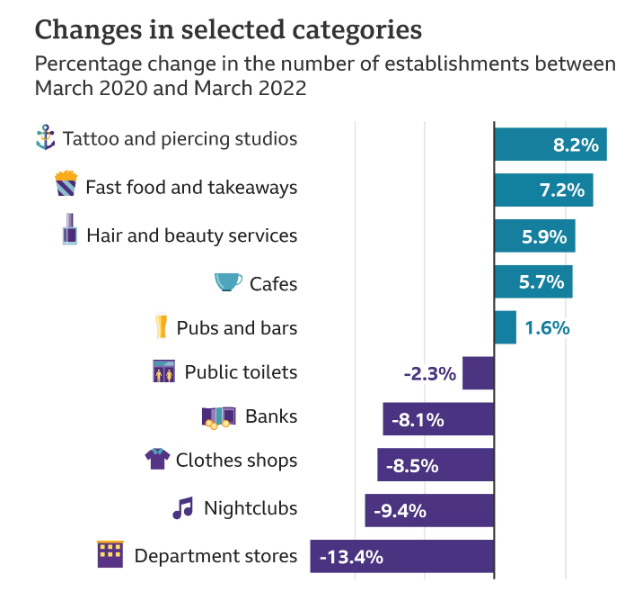 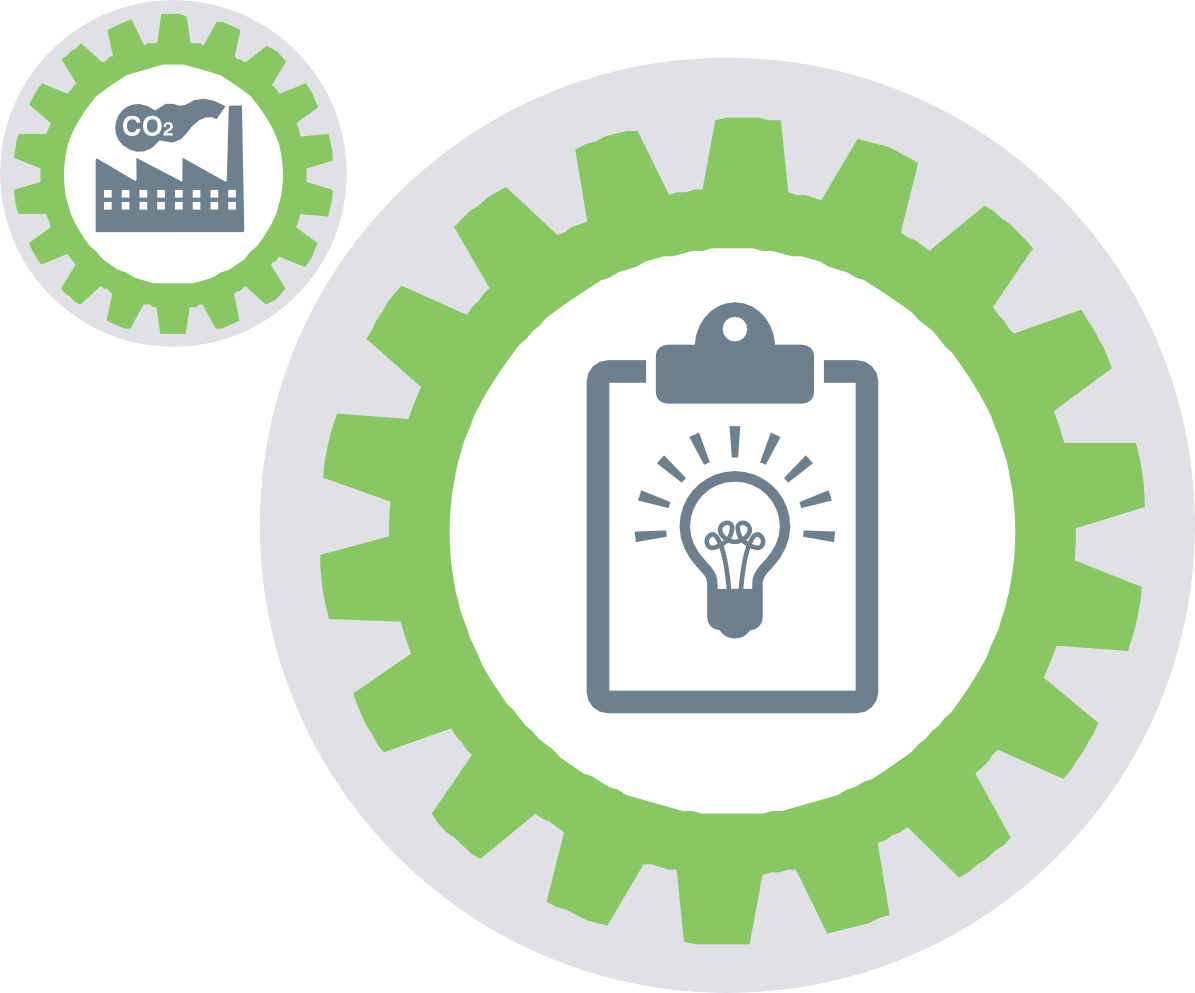 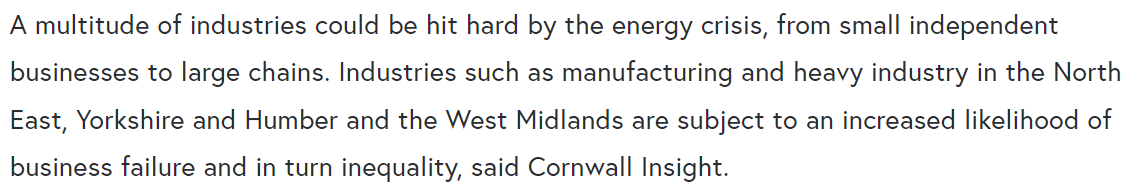 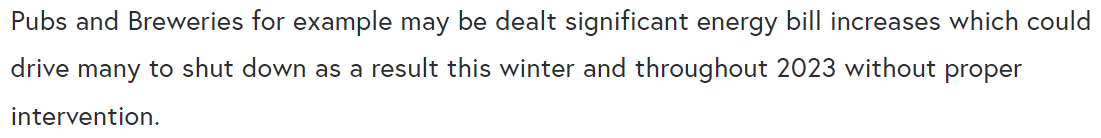 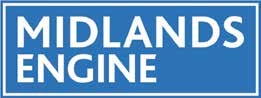 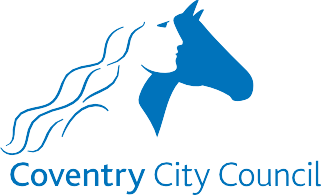 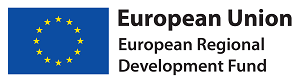 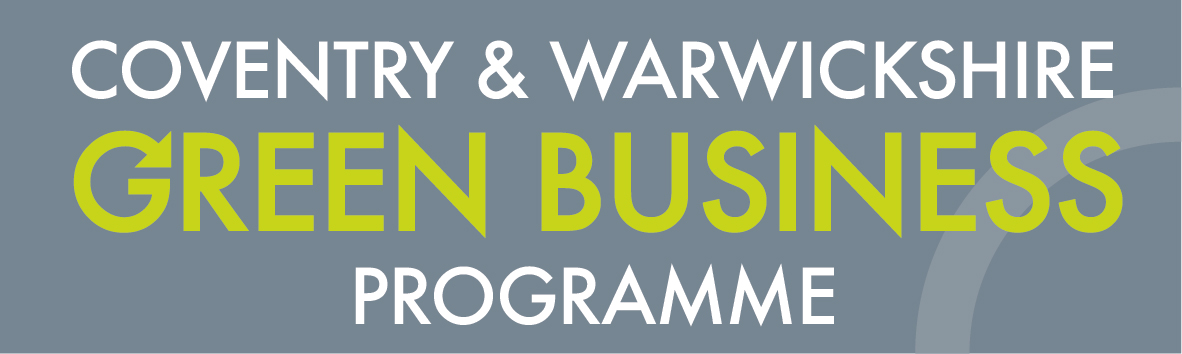 COVENTRY & WARWICKSHIRE
GREEN BUSINESS
Timing & grant
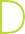 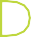 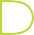 PROGRAMME
Lighting
LED, controls,  sensors
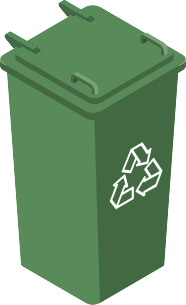 Grants of between £1k and £50k to fund up to 40% towards energy  efficiency measures.
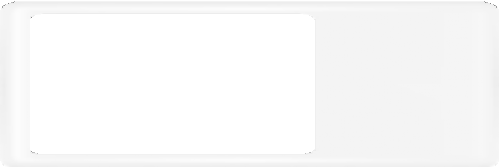 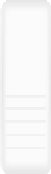 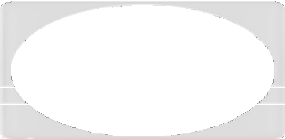 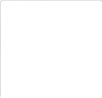 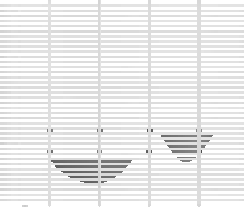 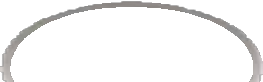 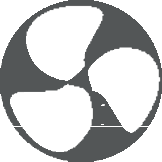 Recycling  and waste
compactors, balers
and crushers
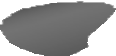 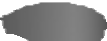 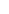 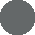 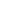 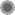 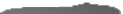 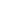 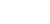 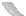 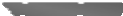 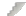 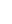 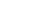 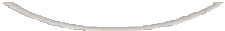 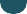 Ventilation
fans, distribution
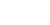 Insulation
Free of charge energy audit, worth £840
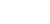 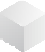 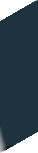 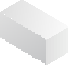 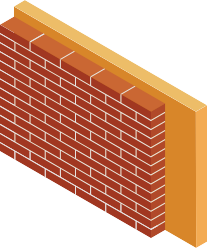 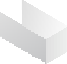 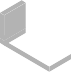 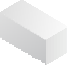 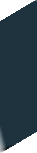 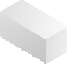 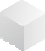 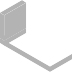 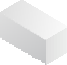 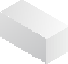 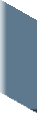 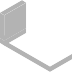 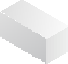 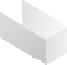 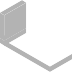 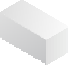 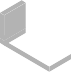 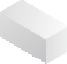 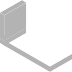 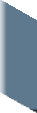 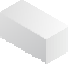 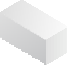 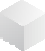 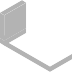 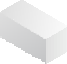 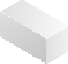 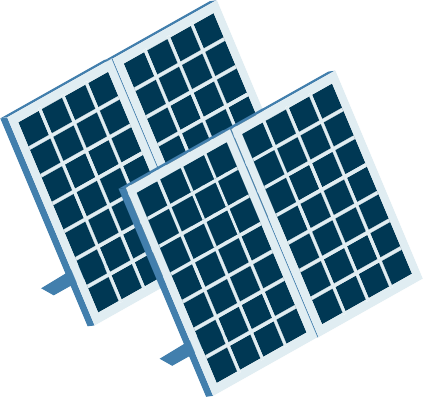 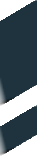 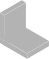 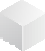 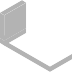 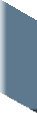 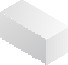 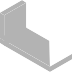 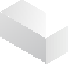 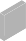 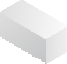 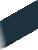 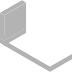 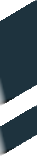 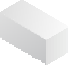 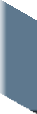 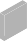 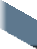 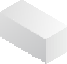 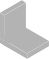 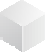 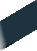 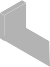 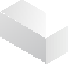 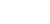 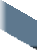 Grant needs to be spent:
Heating
Replacement boilers/  burners, install heat  pumps
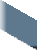 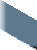 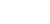 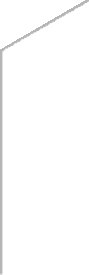 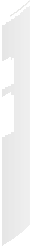 Only 3-4 months left of EU-funding!!
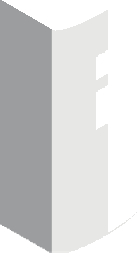 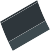 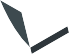 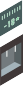 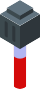 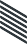 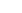 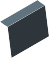 Renewable
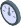 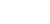 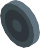 technologies
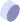 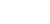 Refrigeration
Compressors
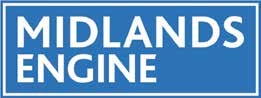 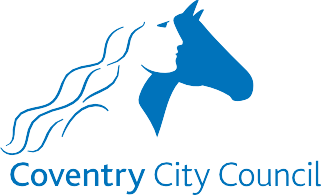 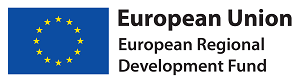 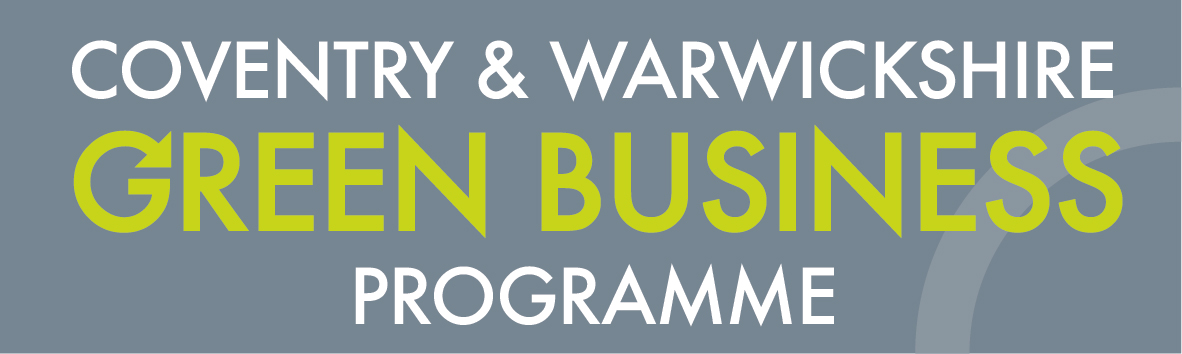 COVENTRY & WARWICKSHIRE
GREEN BUSINESS
Eligibility criteria
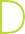 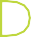 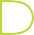 PROGRAMME
Are you eligible to access the Green Business Programme?  What you need:
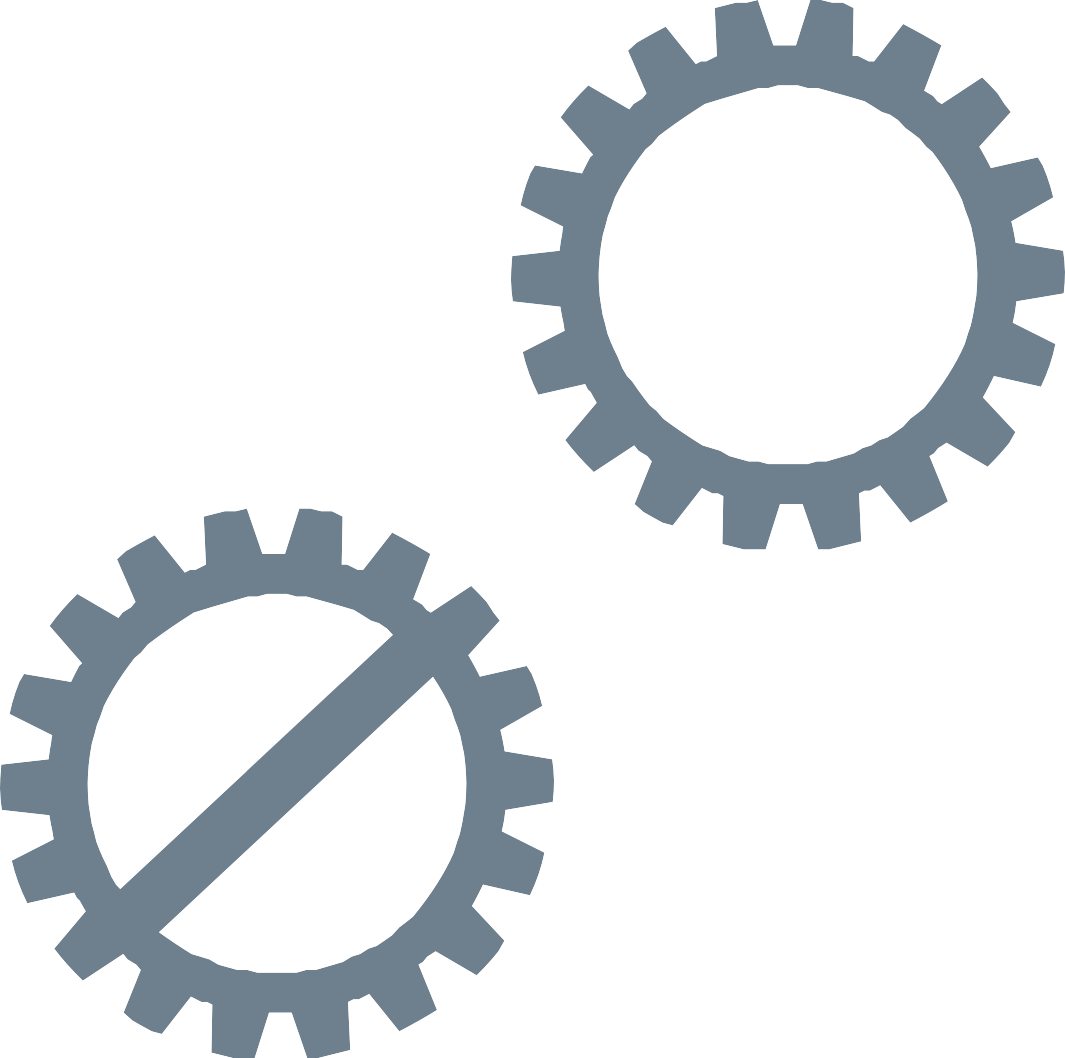 12
Trading  minimum 12  months. BUSINESS PREMISES
50%
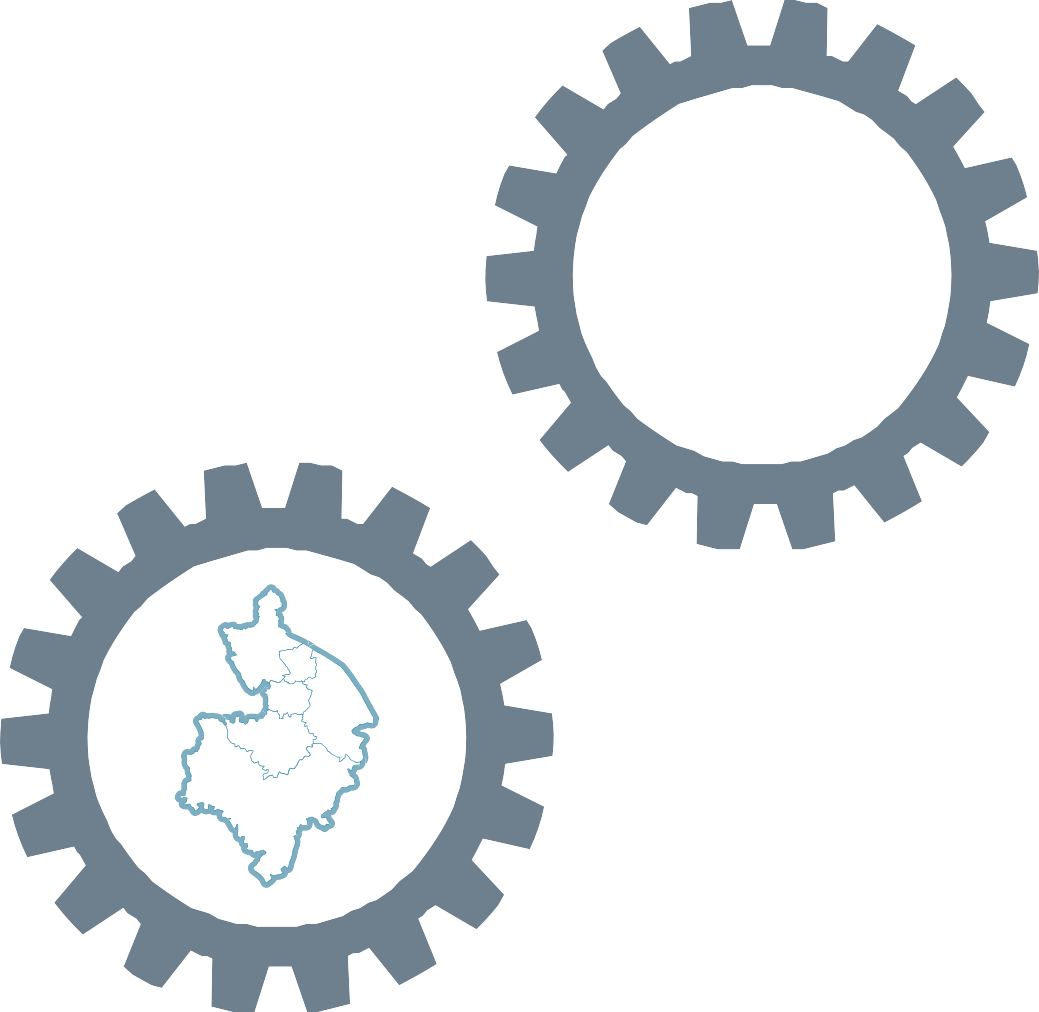 B2B
‹€50
Have an annual  turnover of less  than €50m
Have at least  50% of sales  through business  to business
(can be flexible)
Also, see WCC for B2C offer
Received no  more than  200,000 euros  of De Minimis  public aid over  a three year  period
Employ  fewer than  250 people
Operation not  under a franchise  business model
Located within  Coventry &  Warwickshire
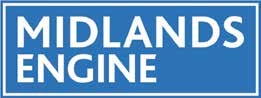 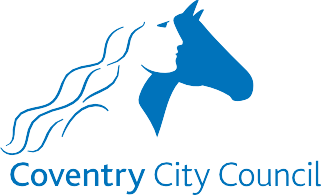 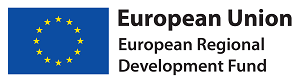 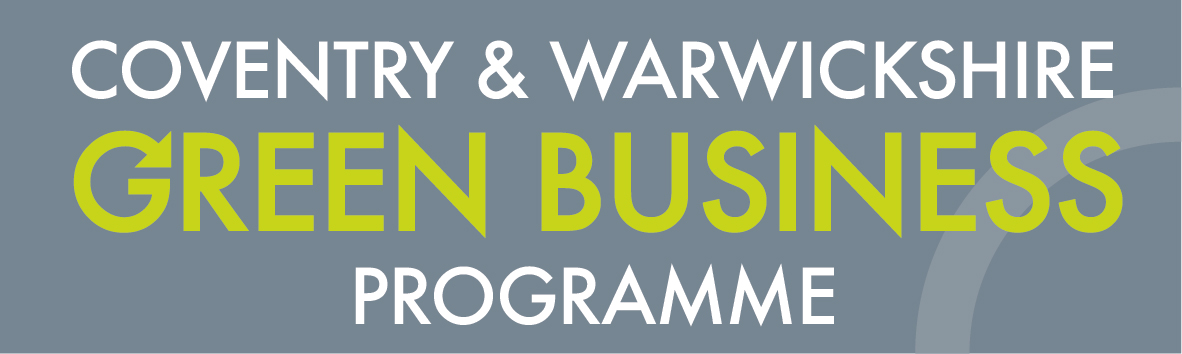 COVENTRY & WARWICKSHIRE
GREEN BUSINESS
Grant application process
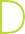 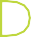 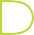 PROGRAMME
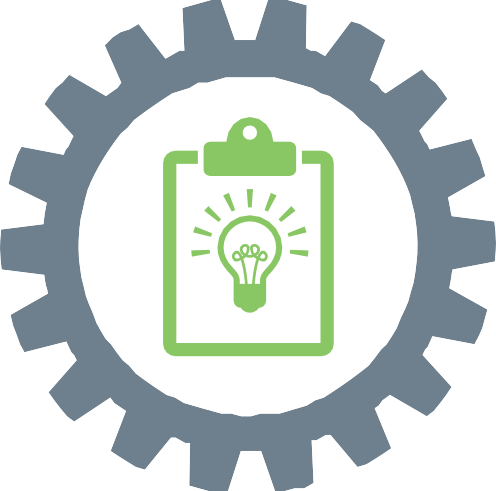 40%
5
1
3
4
2
6
7
Reduce energy costs/carbon/
reach Net Zero etc
Energy audit: assessment of business premises
Check eligibility -    potentially refer to WCC
Offer letter confirming grant & start date
SME  registration  form
Recommendations & grant application
Project costs: claim back after work completed
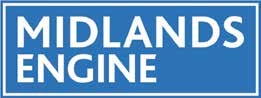 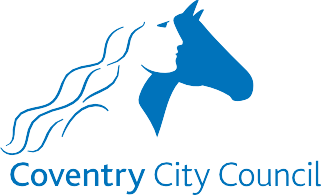 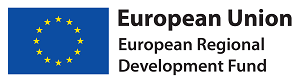 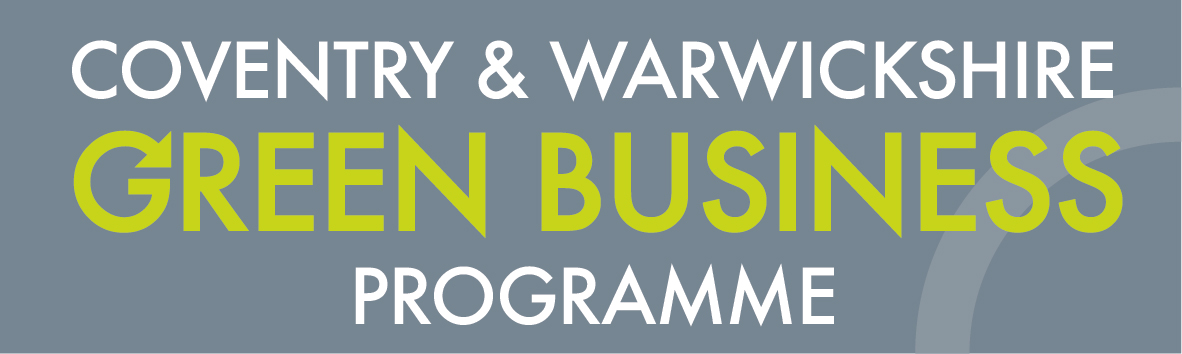 Top-up grants
We can also potentially offer top-up grants to businesses we’ve already worked with, i.e.

You’ve received a grant offer but haven’t yet completed all of your claims: 
add a new energy saving item in
Since 2018,
30 events have  been hosted by  the programme
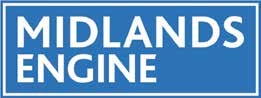 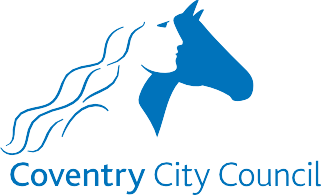 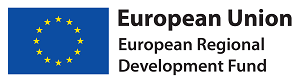 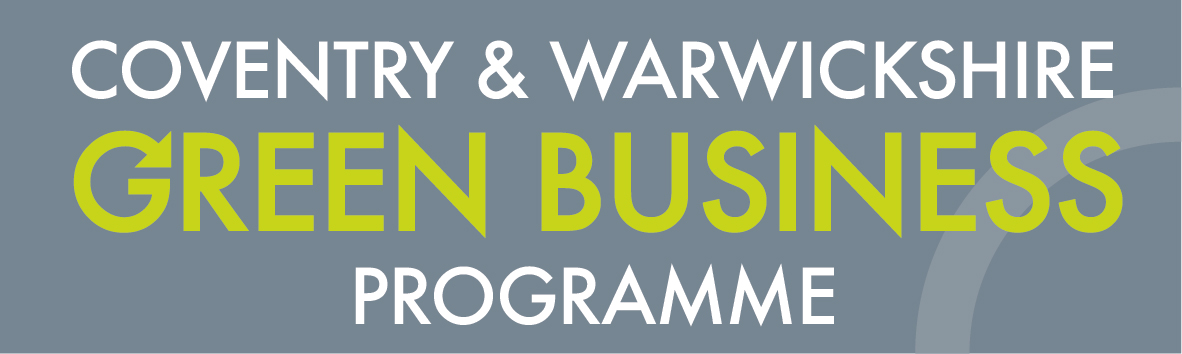 Contact details:
Coventry & Warwickshire Green Business Programme:

Email: greenbusiness@coventry.gov.uk 
Website: Coventry-Warwickshire-Green-Business-Programme 

See also WCC:
Warwickshire.gov.uk/greengrants (B2C, micro businesses)
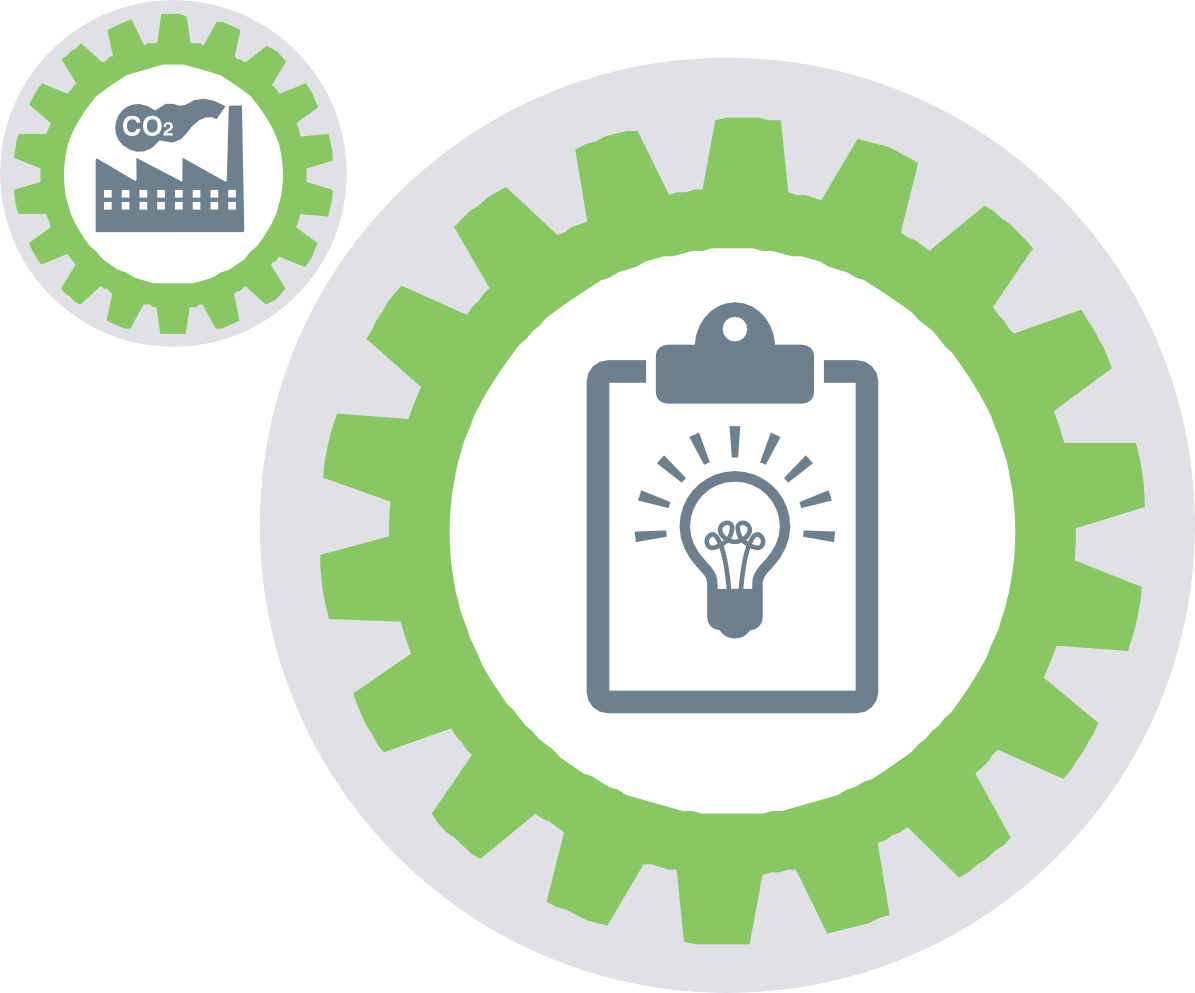 Since 2018,
30 events have  been hosted by  the programme
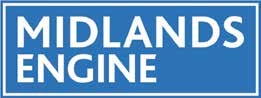 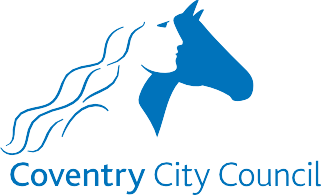 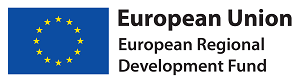 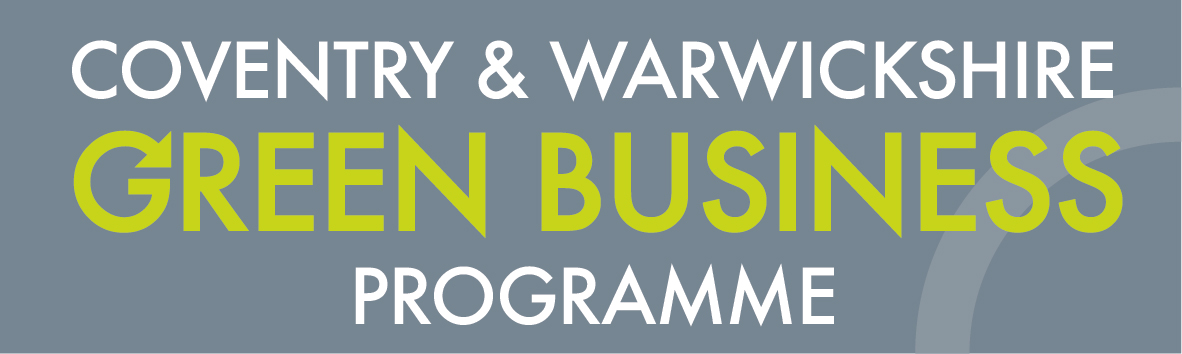 Any questions?
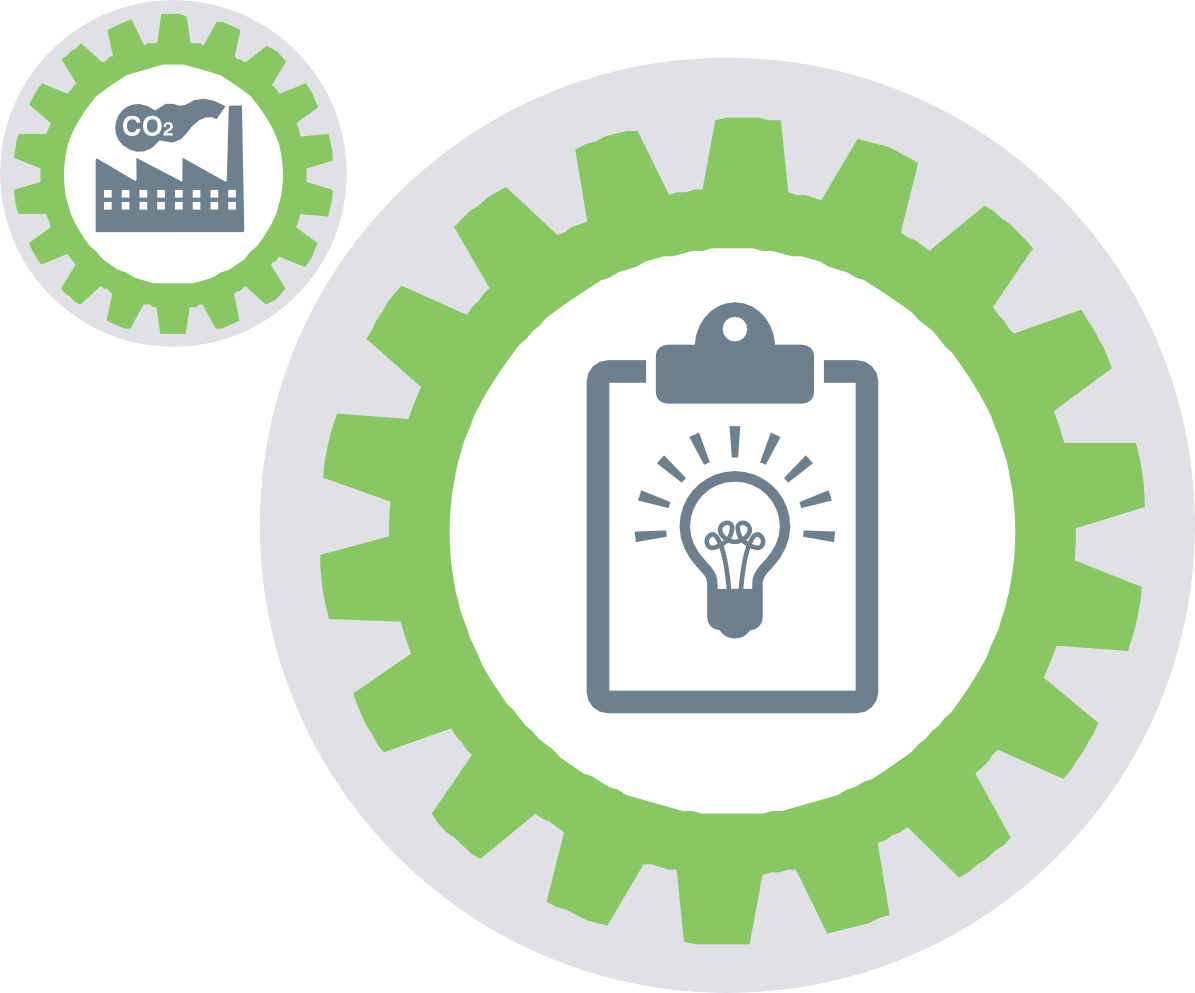 Since 2018,
30 events have  been hosted by  the programme
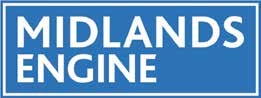 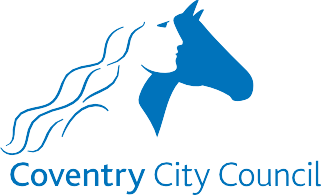 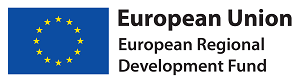